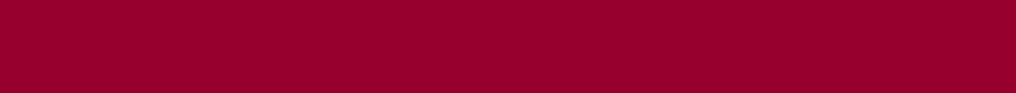 New Graduate Students Orientation
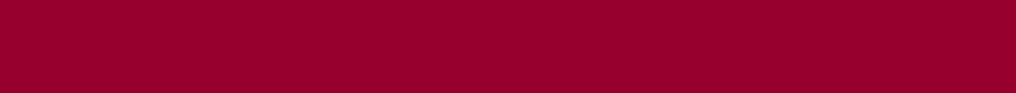 Dr. Jijun Tang

On behalf of 
Dr. Marco Valtorta, new Graduate Director

MGV@cse.sc.edu
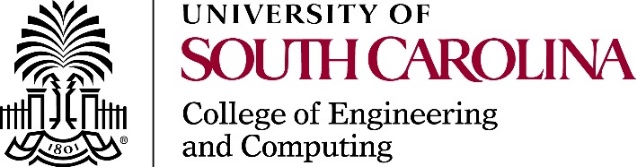 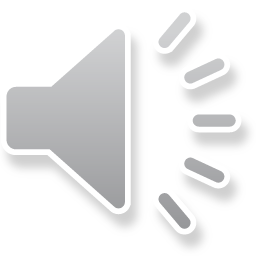 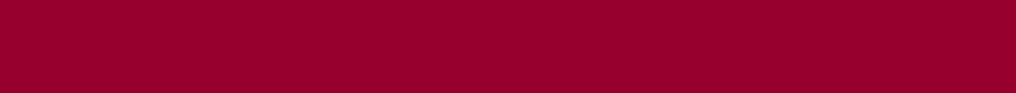 General Tips
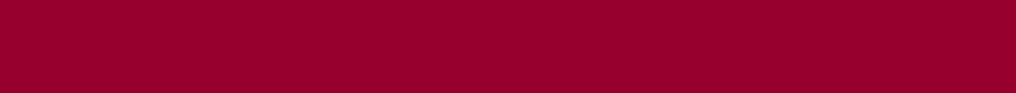 Be safe
Recommended to wear face masks inside rooms
Do NOT walk at night, call 777-3351 for free late night shuttle 
Tell people about your whereabouts
Check your email
***@email.sc.edu
Mailing list
Balance your load
Course work
Teaching duty
Research
Ask for help
mgv@cse.sc.edu
Sri: satti@cse.sc.edu
Sri @ 777-6959
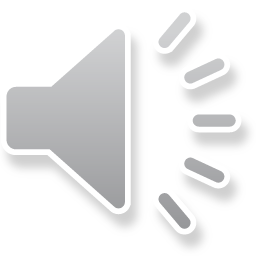 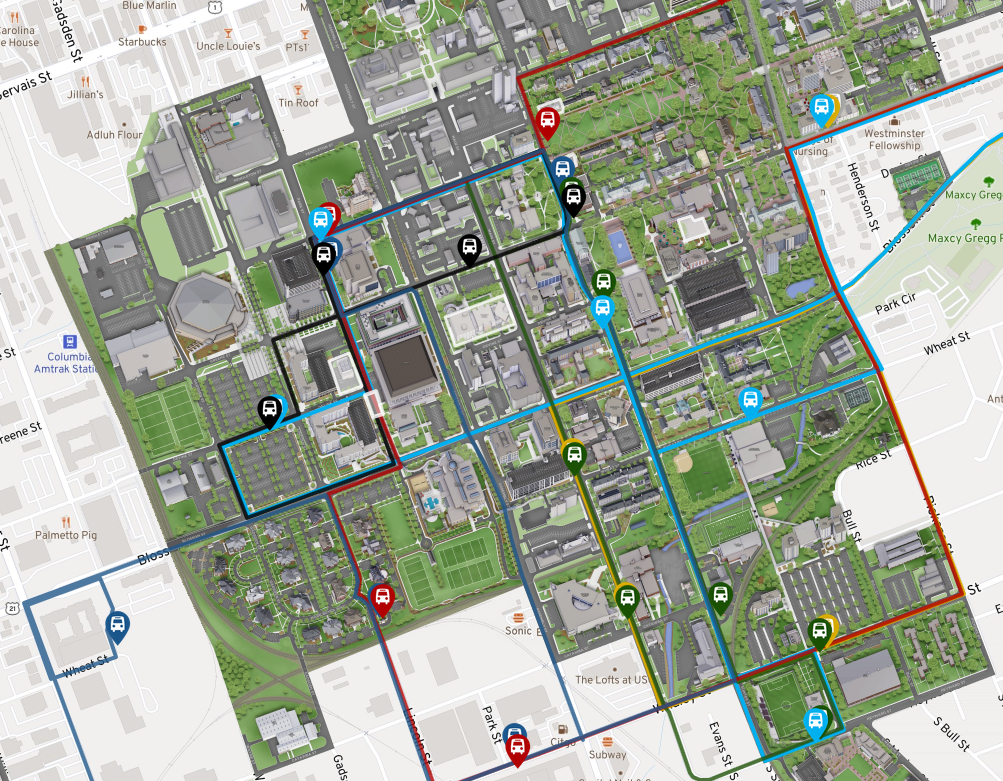 Storey
300 Main
SWGN
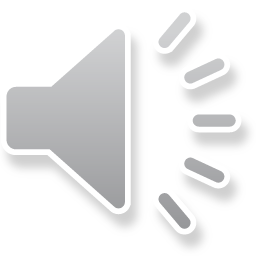 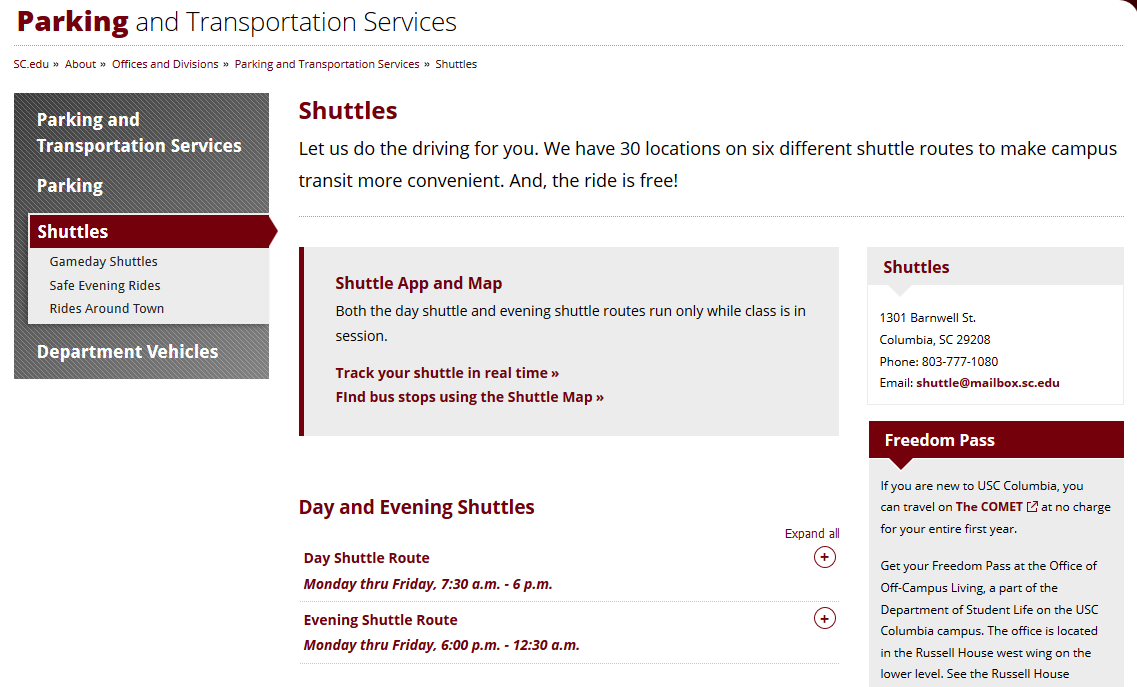 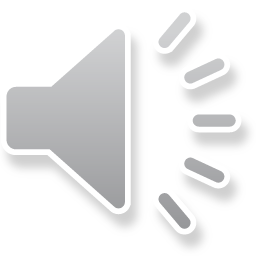 www.cse.sc.edu
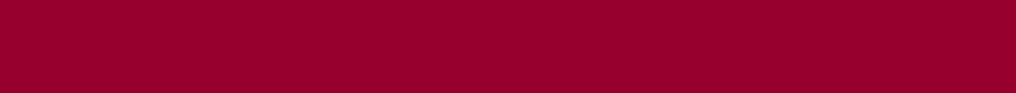 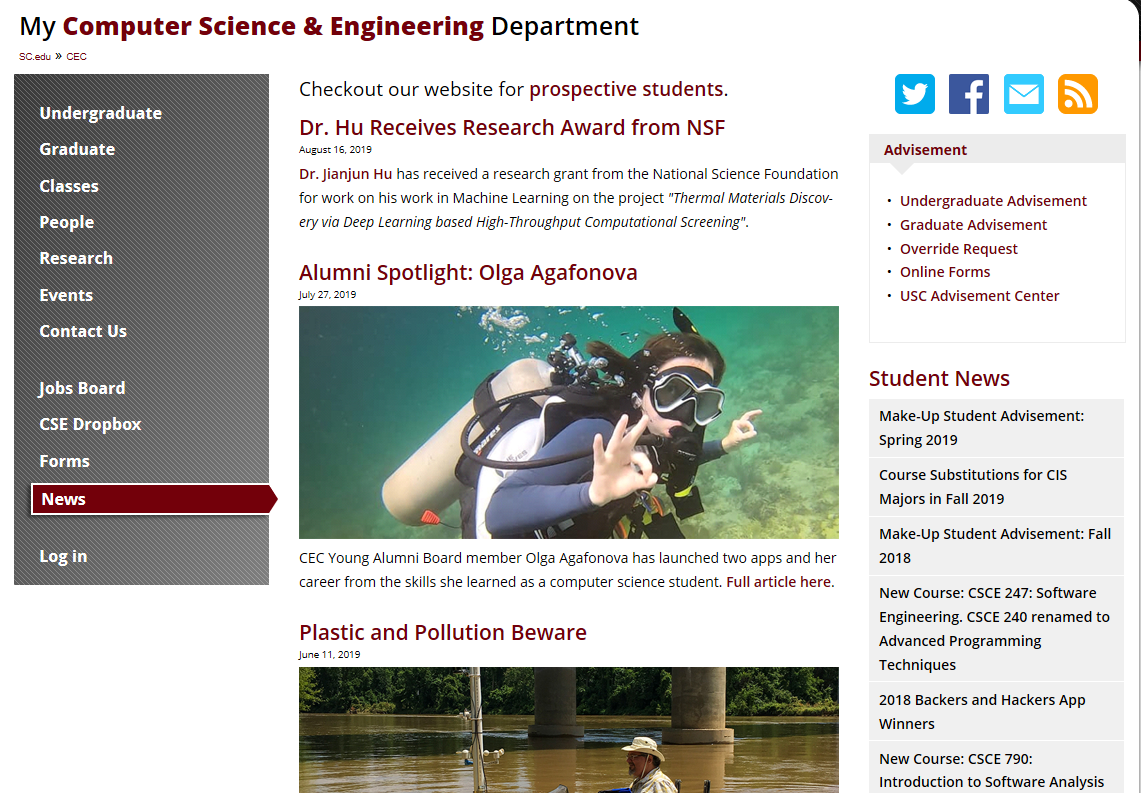 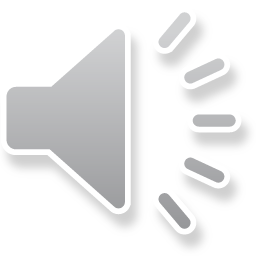 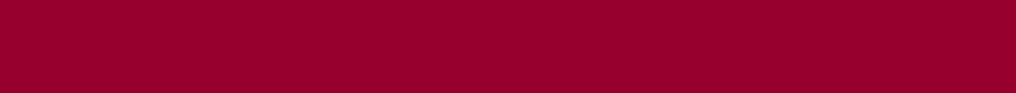 www.cse.sc.edu
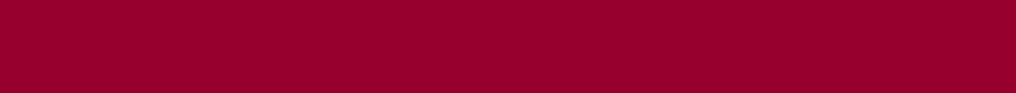 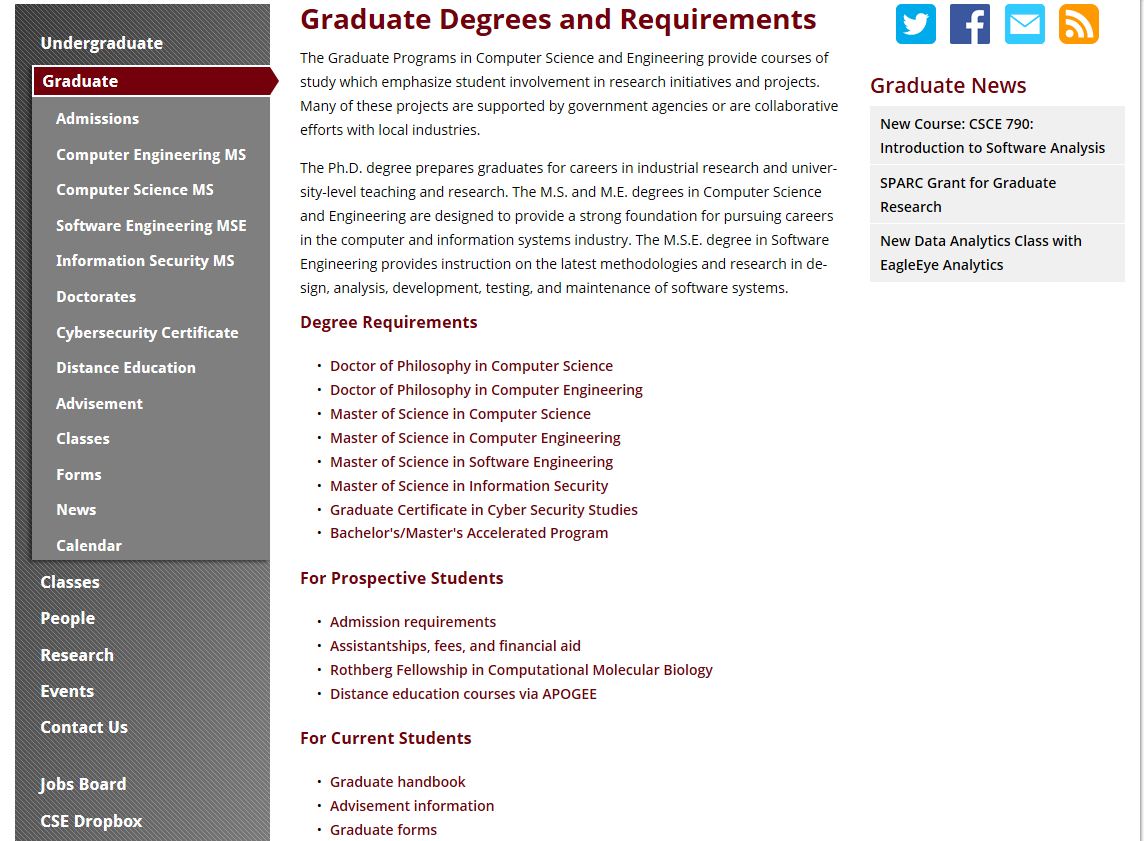 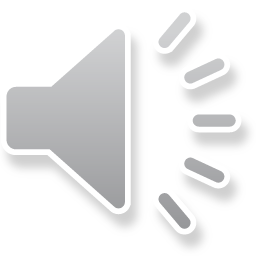 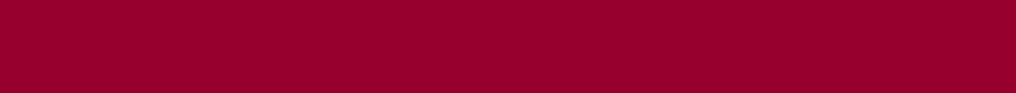 http://gradschool.sc.edu/
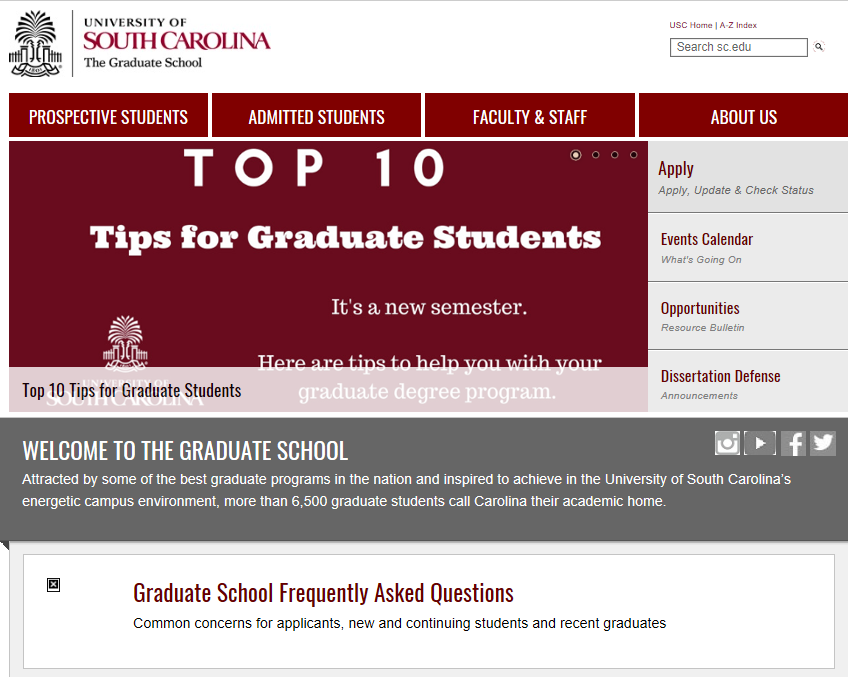 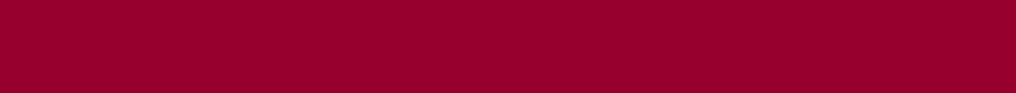 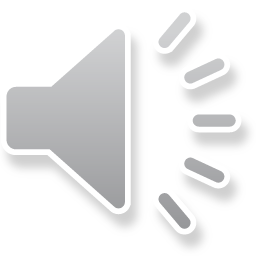 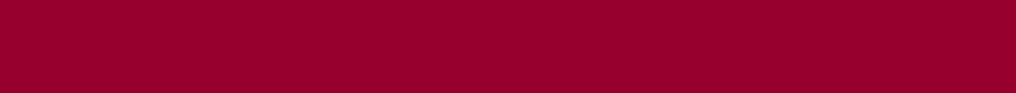 http://gradschool.sc.edu/
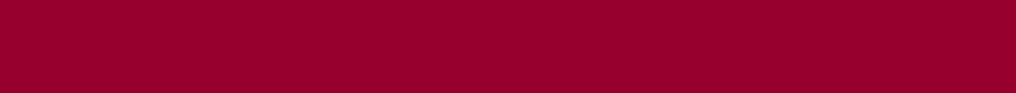 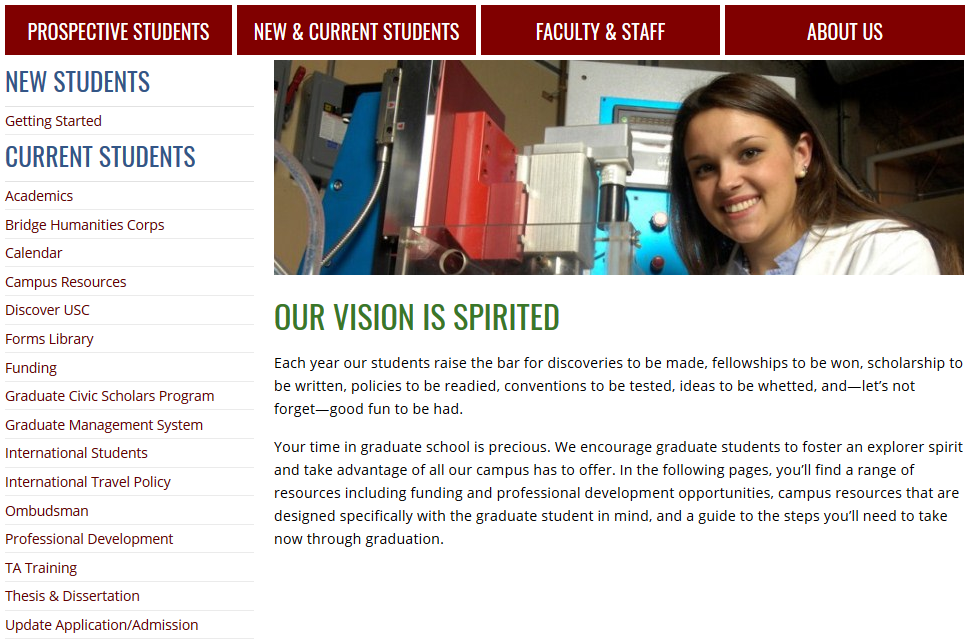 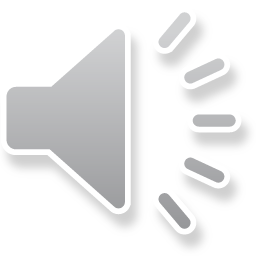 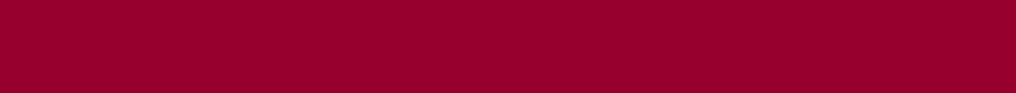 Timeline (Master)
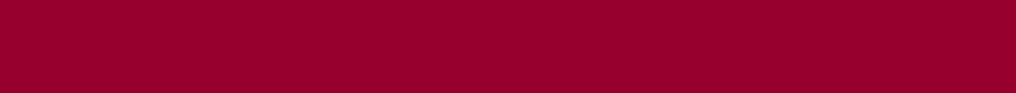 Graduated
Program of studies
Comprehensive Exam
/Thesis defense
Year 1
Year 2
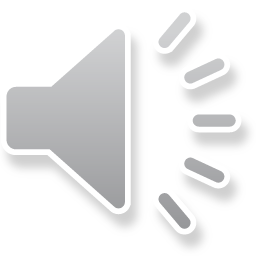 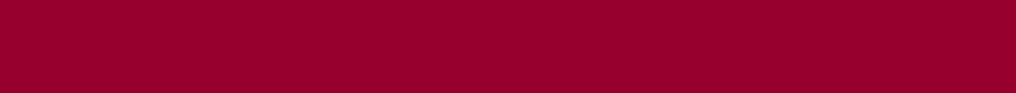 Course Requirement (MS, CS)
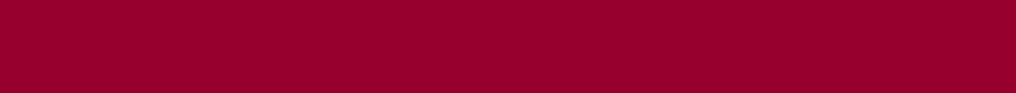 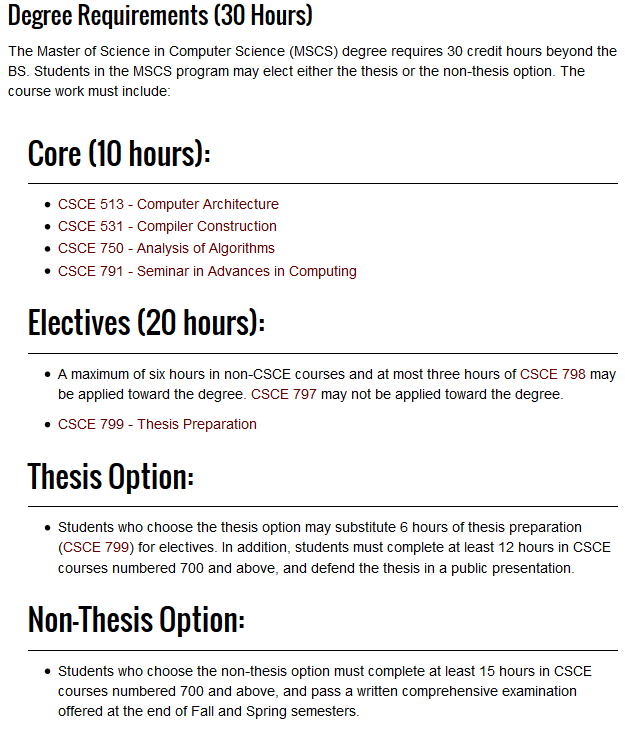 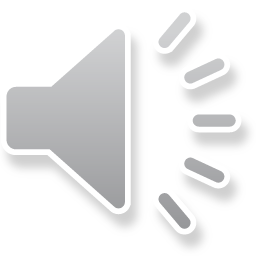 Course Requirement (MS, CE)
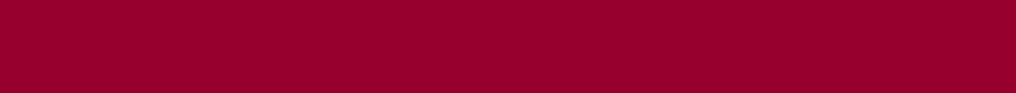 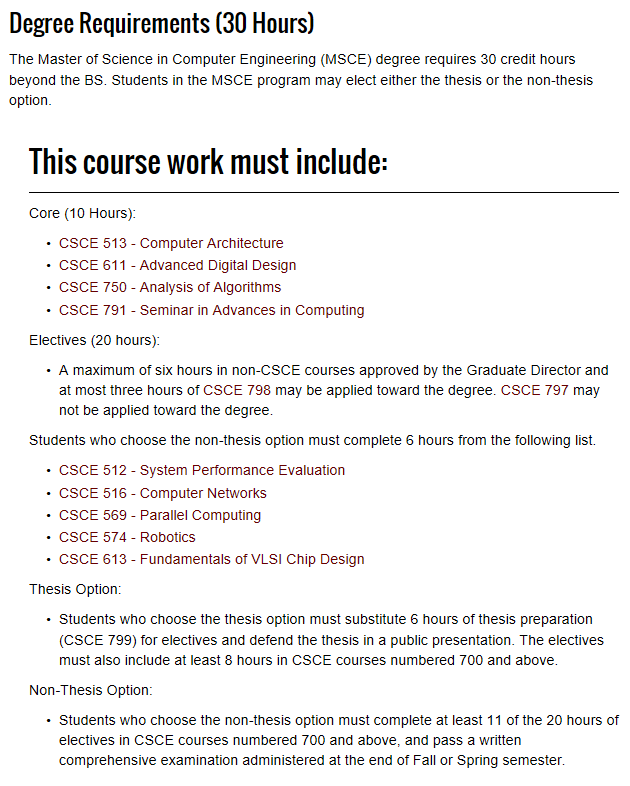 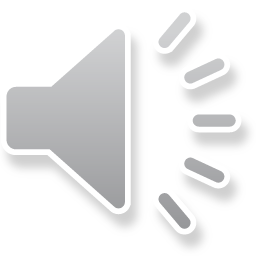 (Thesis option)
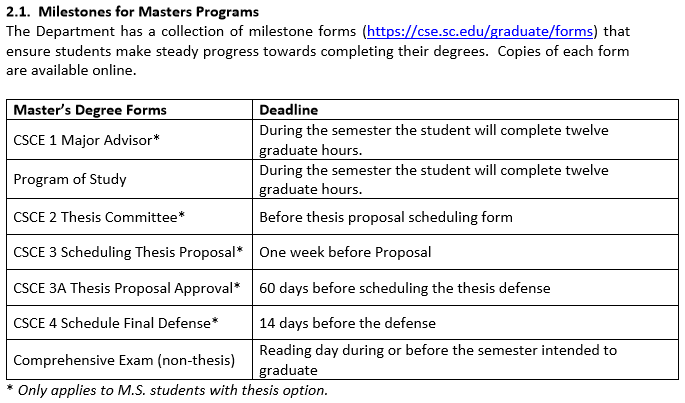 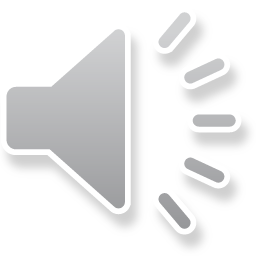 Timeline (Ph.D. without MS)
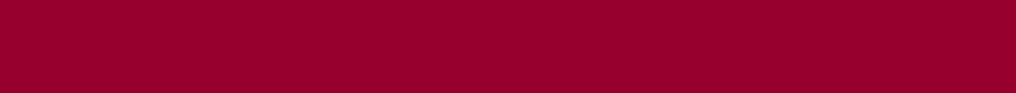 Starting Publish
Finding advisor
Program of studies
Qualify Exam
Proposal
Graduated
Year 1
Year 2
Year 3
Year 4
Year 5
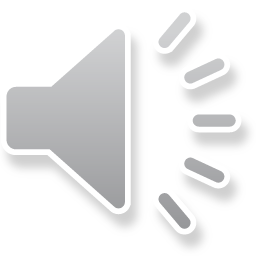 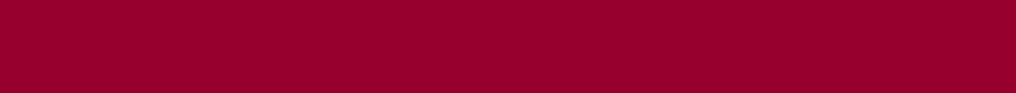 Timeline (Ph.D. with MS)
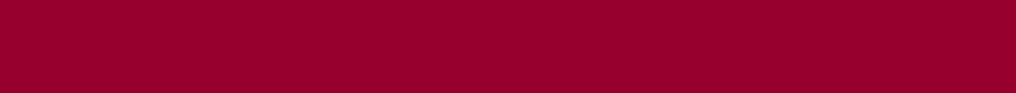 Starting Publish
Program of studies
Finding advisor
Qualify Exam
Proposal
Graduated
Too late
Year 1
Year 2
Year 3
Year 4
Year 5
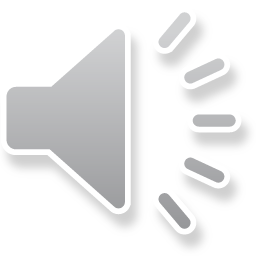 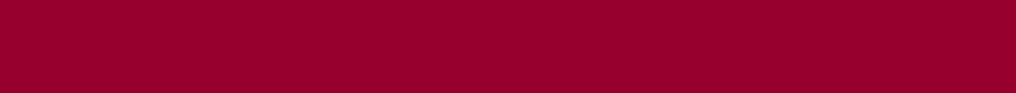 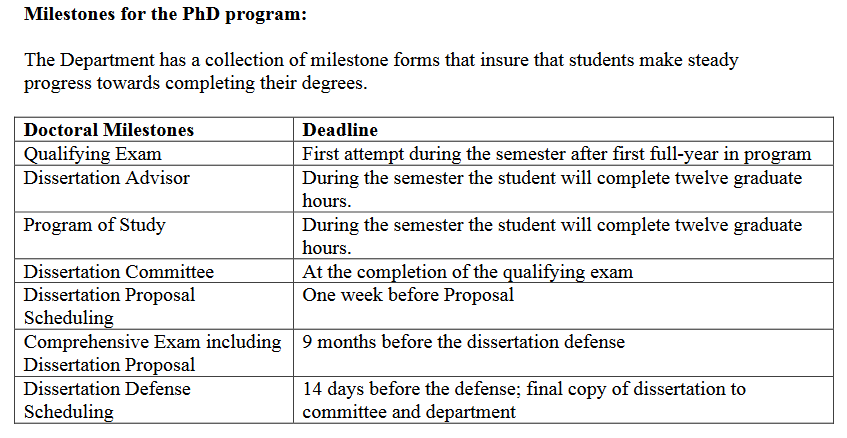 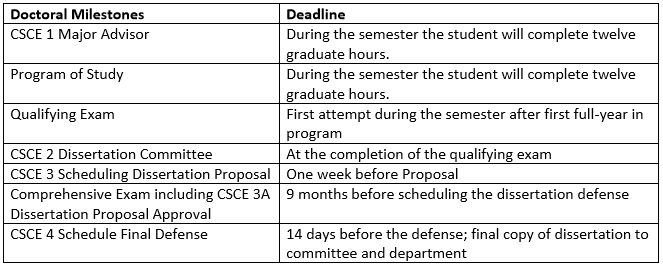 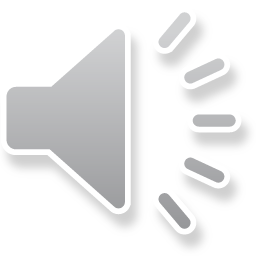 Course Requirement (CE Ph.D.)
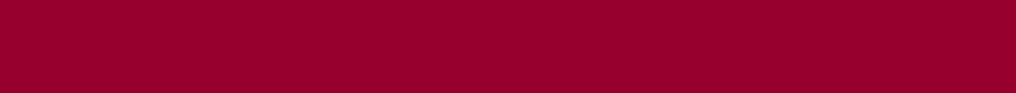 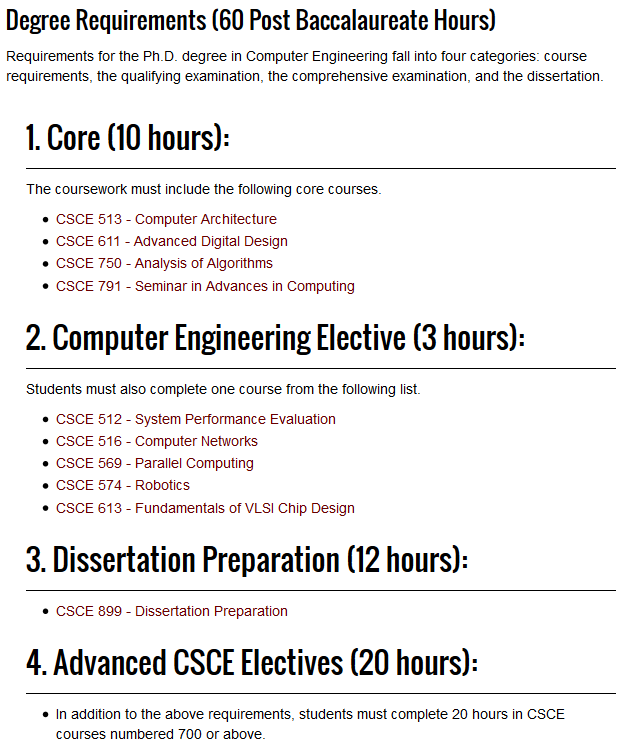 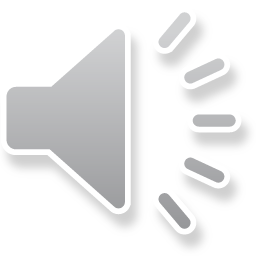 Course Requirement (CS Ph.D.)
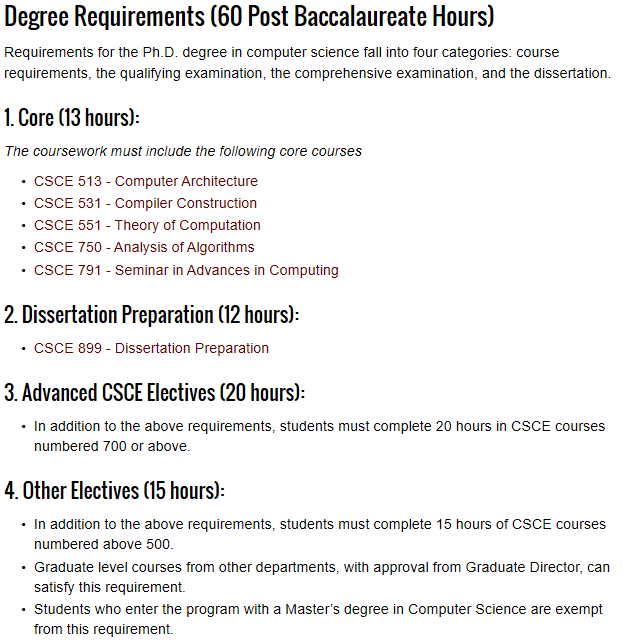 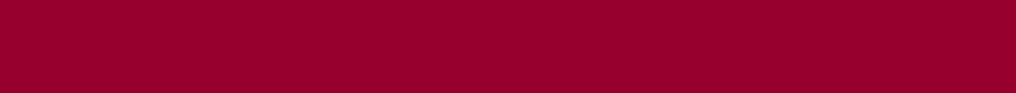 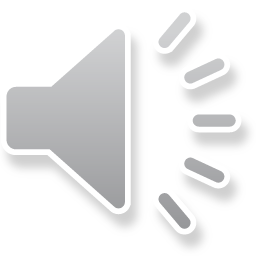 Course Plan (Ph.D., CS)
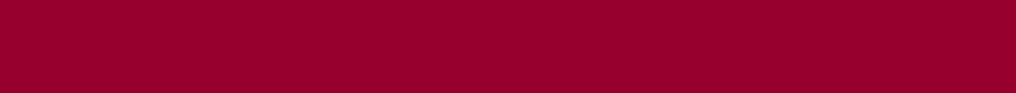 If you do not have a Master Degree
60 hours including 
 Five core courses (CSCE 513, CSCE 531, CSCE 551, CSCE 750, CSCE 791)
 At least 24 credits of CSCE 700-level
 CSCE 750 (3) + CSCE 791 (1-3) + CSCE 798 (0-9) + other 700 level
12 hours of dissertation
15 hours of other electives
If you have a Masters Degree
 Three 500-level core courses (CSCE 513, CSCE 531, CSCE 551)
Present your transcript to Dr. Tang and evaluate if you need these core courses (MS in CS)
 At least 24 credits of CSCE 700-level
 CSCE 750 (3) + CSCE 791 (1-3) + CSCE 798 (0-9) + other 700 level
Other courses might be needed
12 hours of dissertation
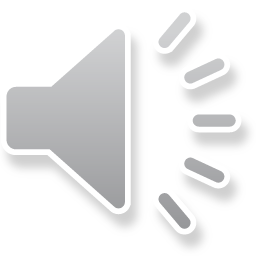 Course Plan (Ph.D., CE)
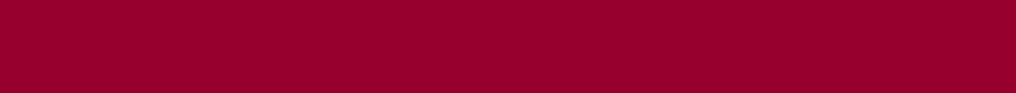 If you do not have a Master Degree
60 hours including 
 Four core courses (CSCE 513, CSCE 611, CSCE 750, CSCE 791)
 one CE elective
 At least 24 credits of CSCE 700-level
 CSCE 750 (3) + CSCE 791 (1-3) + CSCE 798 (0-9) + other 700 level
15 hours of other electives
12 hours of dissertation
If you have a Masters Degree
 Core courses (CSCE 513, CSCE 611)
Present your transcript to Dr. Tang and evaluate if you need these core courses (MS in CE)
 At least 24 credits of CSCE 700-level
 CSCE 750 (3) + CSCE 791 (1-3) + CSCE 798 (0-9) + other 700 level
Other courses might be needed
12 hours of dissertation
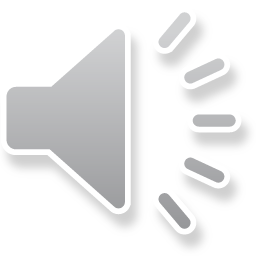 Qualifying Exam (Ph.D.)
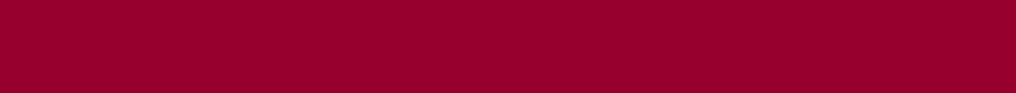 Two written exams on core courses
Algorithms or Theory
Architecture or Compilers
One written exam on research area of your choice
Generally on the course close to your research
Time and Q&A sessions
Beginning of Fall/Spring semester 
Q&A
Constraints
Only two attempts
You do not need to take all exams at once
https://cse.sc.edu/~fenner/qexam/index.html
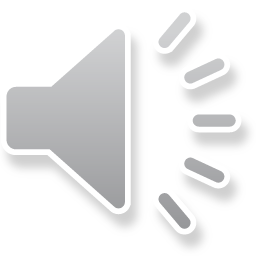 Proposal & Comprehensive Exam (Ph.D.)
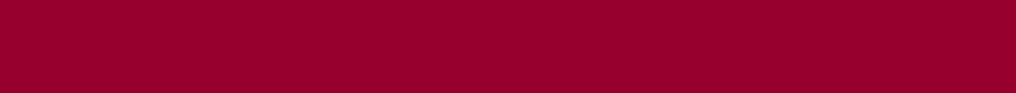 Nine month gap between proposal and graduation
Proposal:
Oral Presentation
Committee: 5 at least, one must from outside CSE
40 minutes presentation, followed by Q&A
Comprehensive exam:
Required
Written exam – the written proposal
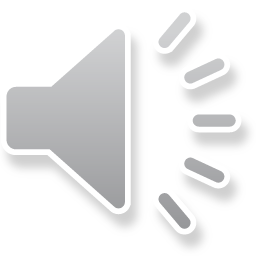 Graduation (Ph.D.)
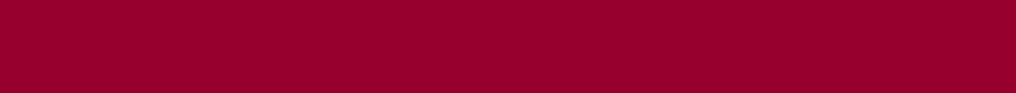 Expected number of publications: >=3
Where to publish
http://www.guide2research.com/topconf/
www.wikicfp.com
Internship
Encouraged
Summer
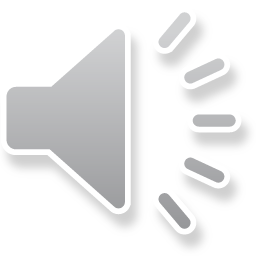 Finding Advisors (Ph.D.)
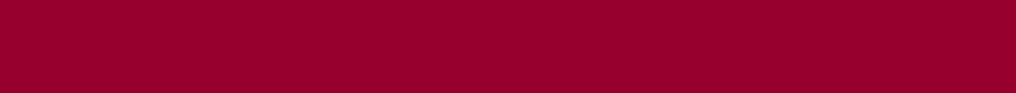 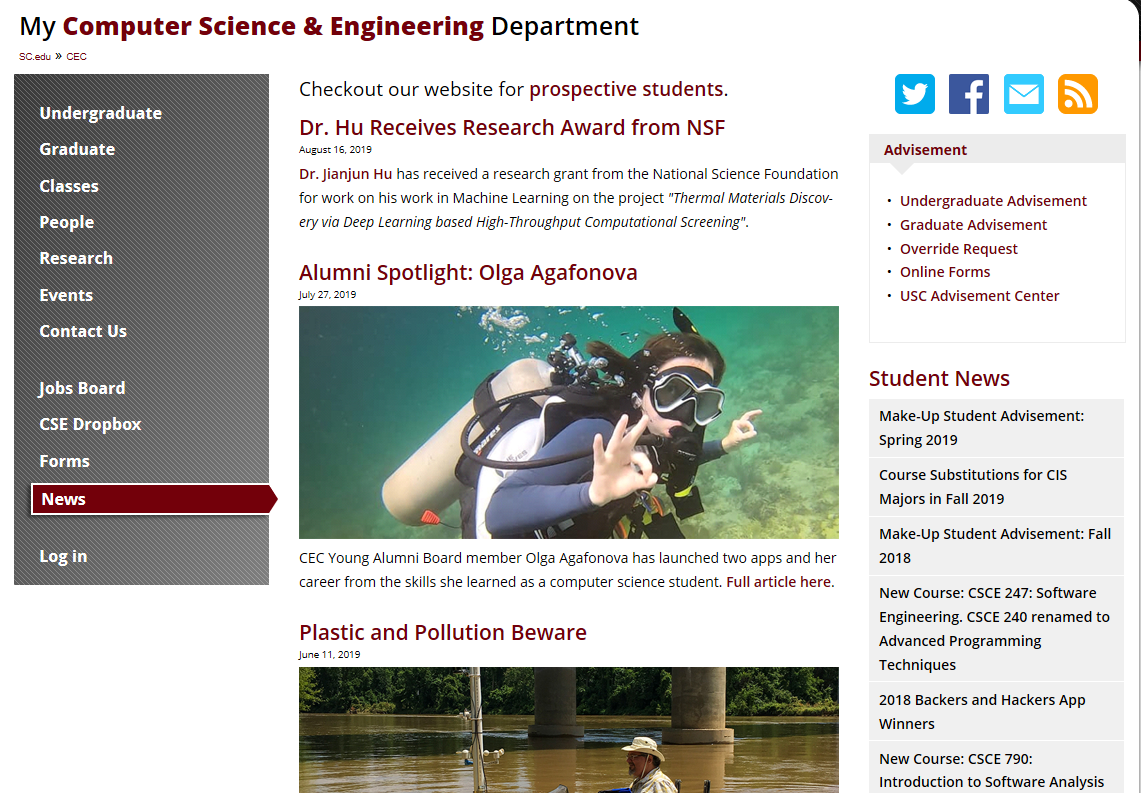 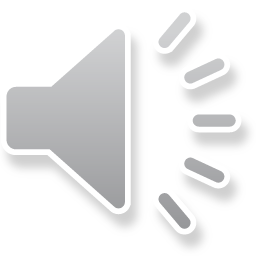 Labs
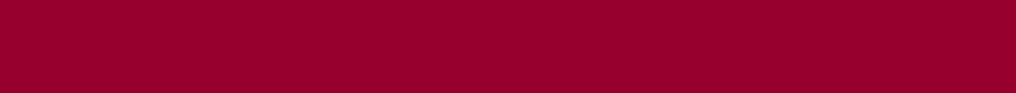 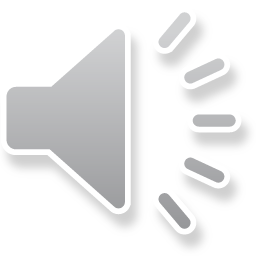 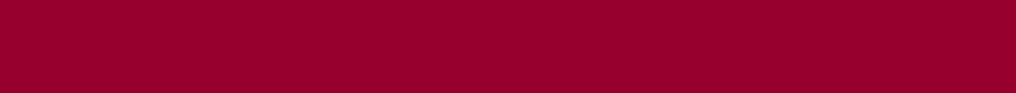 Labs – Cont’d
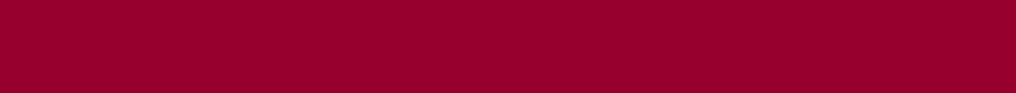 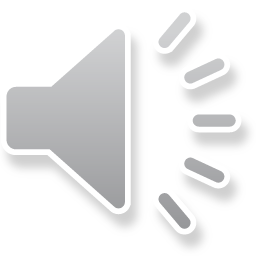 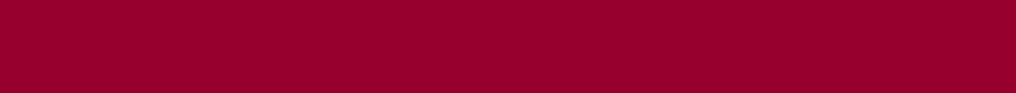 Major Requirements
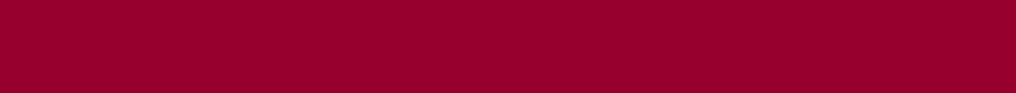 Residence requirement
Advisement
Held each semester (mid)
Must be advised before registering classes
Academic Standing
GPA Must be >=3.0 overall and for 700-level courses and all courses on the program of study
If below 3.0 for two consecutive semesters, will result in suspension from the university
Petition to extend
Application for graduation
Must apply through the graduate school
Early in the semester you plan to graduate
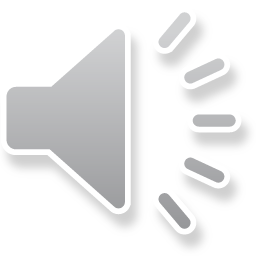 Residence Requirement
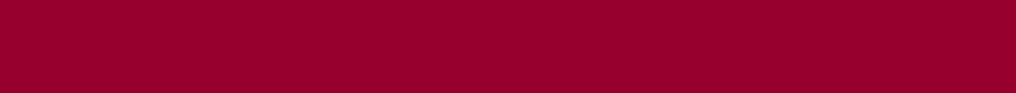 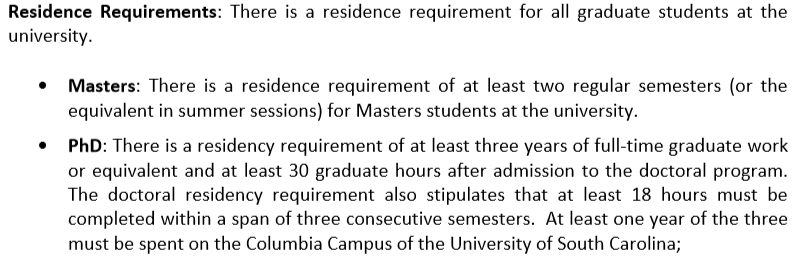 1. 3 courses per semester is considered normal/heavy
2. 6 hours required for international students with TA/RA support
3. Ph.D. students suggested 6 hours max per semester if possible
4. Z-status can be obtained (1 hour per semester)
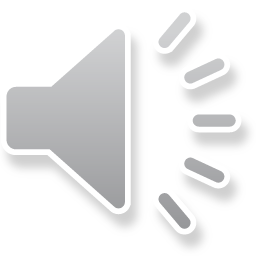 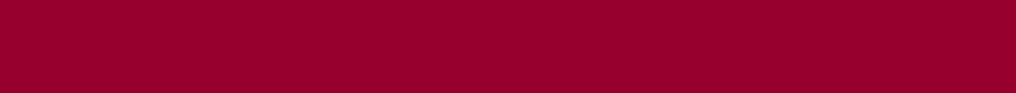 www.cse.sc.edu
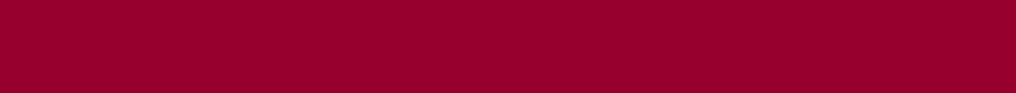 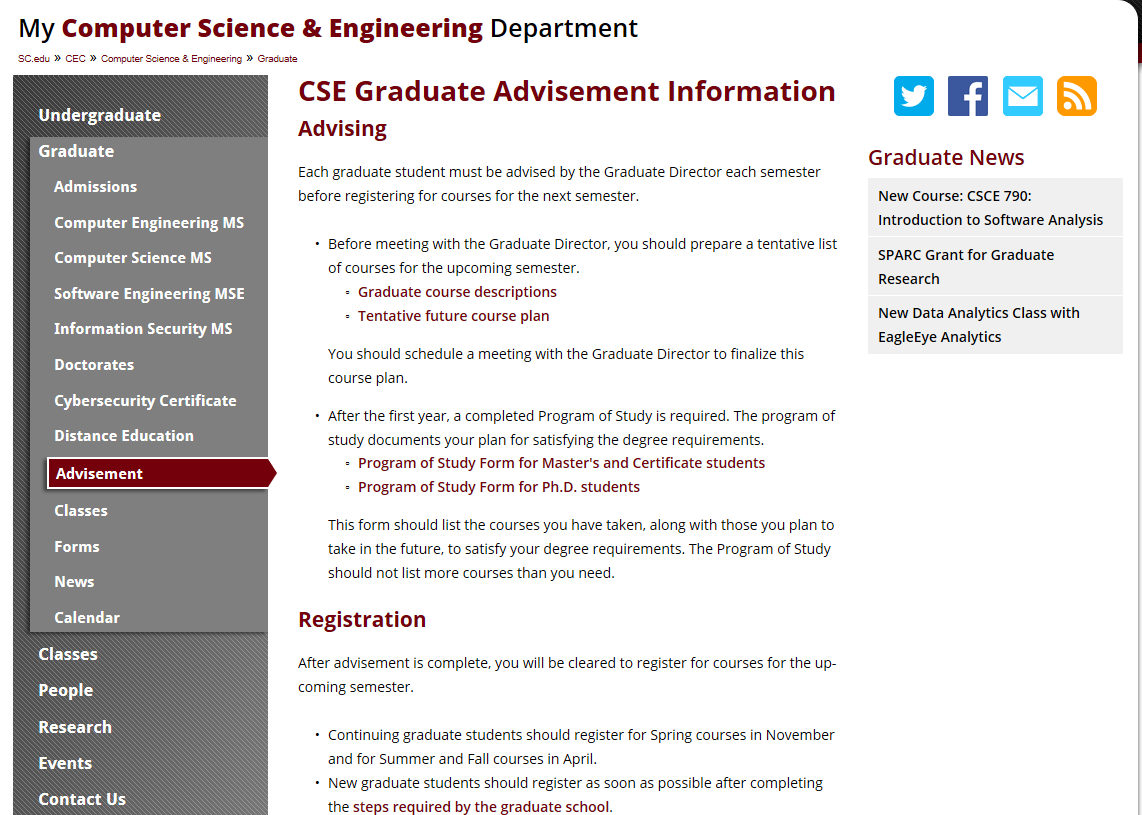 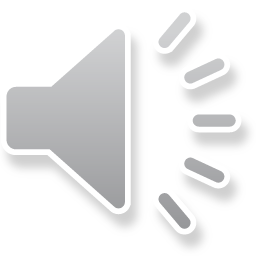 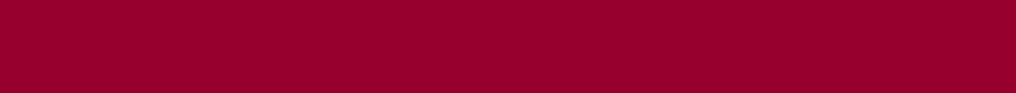 Program of Study
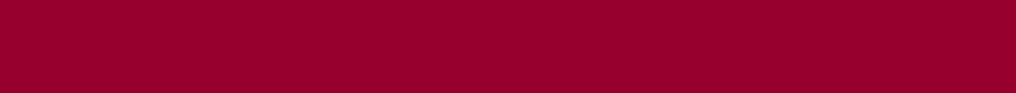 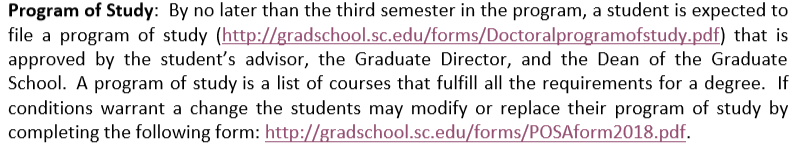 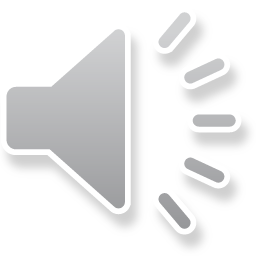 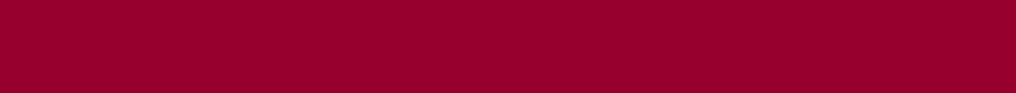 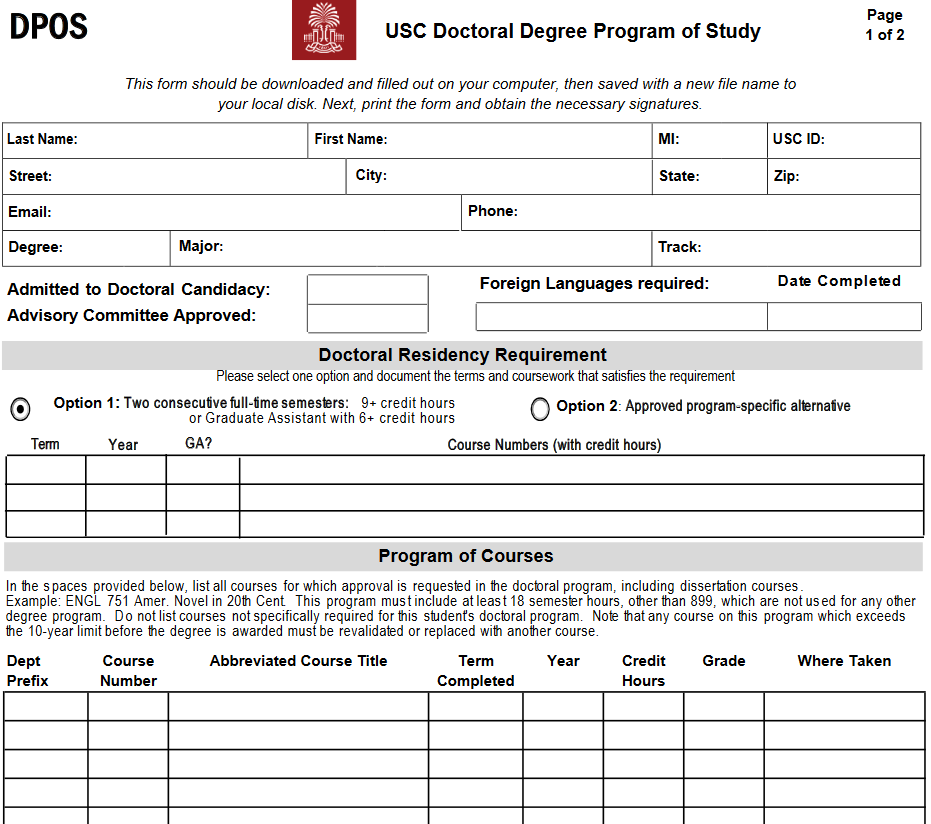 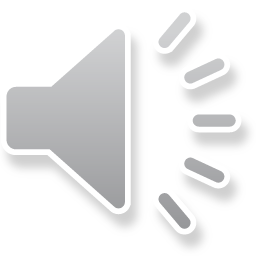 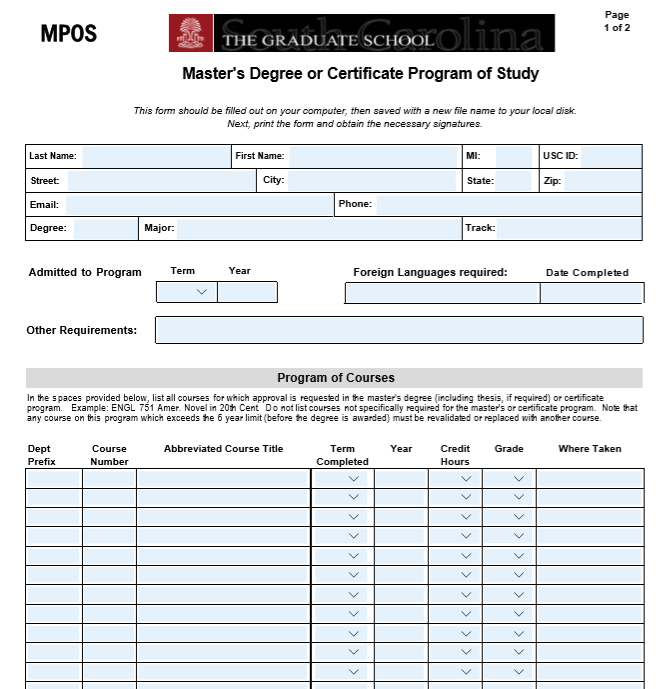 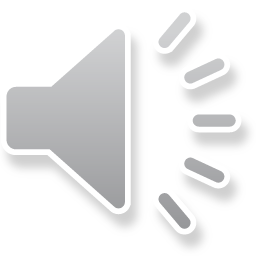 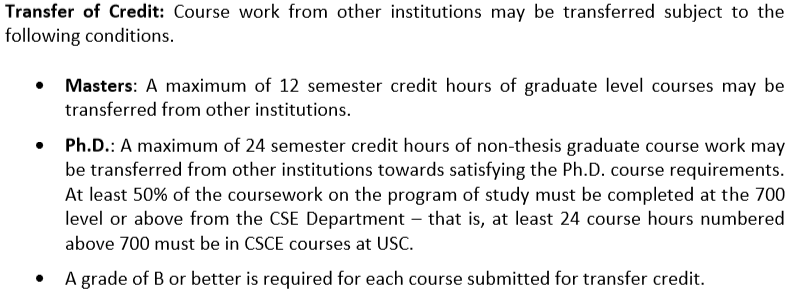 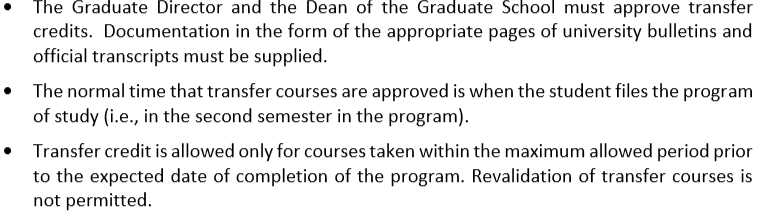 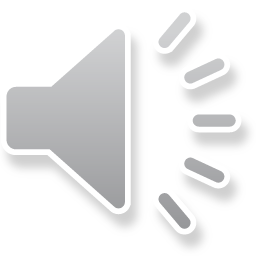 Evaluation for TA Assignment
Limited TA positions. No guarantee for future TA positions.
Enrolled full-time & GPA >=3.0 
Graduate Committee performs evaluation on academic performance considering the factors such as
 Number of years in the program
 Number of semesters have previously been supported as a TA
 Status of completing milestones, e.g, having a dissertation advisor, submission of program of study, attempting/passing qualifying exam, passing dissertation proposal
 Number of published papers as first/second/third/fourth author
 Number of submitted papers as first/second author
 Awards
 Evaluation of performance as an RA or TA
Information will be collected during the advisement via the signed advisement form
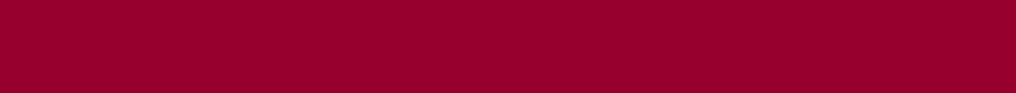 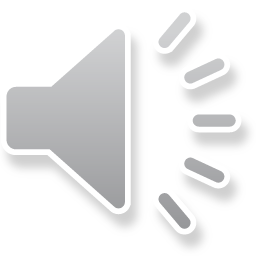 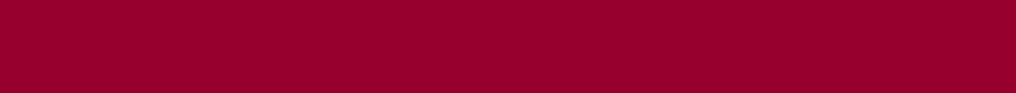 Questions?
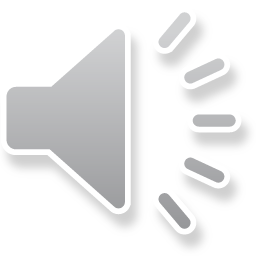